Commercial Excellence
The Reality
Overview
Why Commercial Excellence?
What we have achieved
Challenges and lessons learned
What next?
Why Commercial Excellence?
Through the development of our long term financial plan,  the City of Edinburgh Council identified: 
Significant pressures including ageing population and welfare reform
A need for preventative investment and development of new services
Opportunities to drive value through improved commercial practice.
Programme Overview
Commercial Excellence Programme
Procurement Delivery
Council-wide Commercial Practice
Capability Development
Financial savings and wider benefits
Change buyer and supplier behaviour
Increase expertise and effectiveness
Where we were – Early 2013
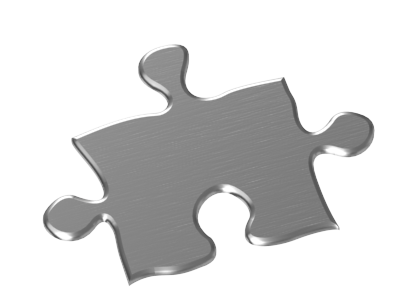 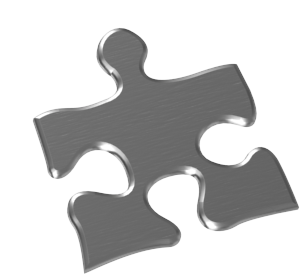 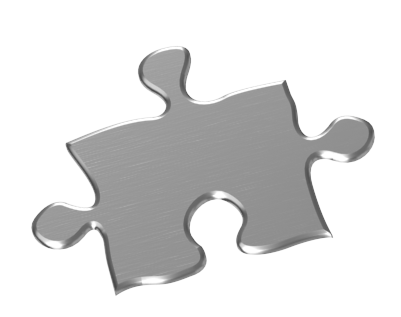 Procurement Delivery
Tactical and reactive
Limited planning
Poor management information
Commercial Practice
No strategy
Confusing policies
Poor compliance
Capability Development
No team identity
Poor engagement with services
Limited knowledge sharing
How have we developed pace and confidence?
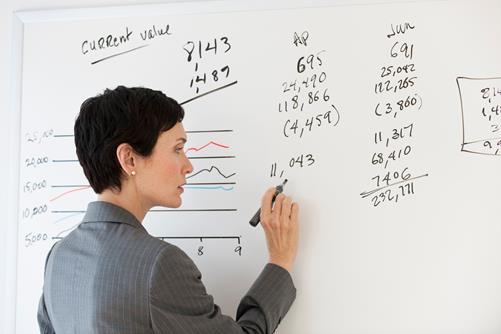 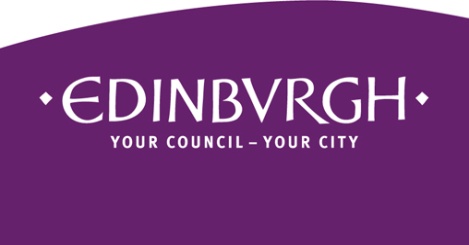 Staged Approach to Benefits Realisation
Identify 
Oppertunity
2. Develop
 Proposal
3. Approve 
Proposal
4. Implement 
Project
5. Operate and
Measure
Detailed category review, Working closely with service areas
Proposal document developed to include proposed approach, anticipated savings and impact assessment
Details agreed with service areas.
Initial hypotheses based upon due diligence
Includes initial savings estimate and impact assessment
Shared with service area to agree next steps.
Final draft approved by Heads of Service and relevant Director(s)
Budgets adjusted to reflect anticipated savings.
Procurement project to realise savings
Benefits Declaration Form developed and approved on completion of the project.
Ongoing tracking of savings and wider benefits
True-up process to align budgets with actual savings.
How has this been achieved?
Using four commercial levers:
Operational control
Retrospective rebates
Rate renegotiation
Strategic sourcing
[Speaker Notes: Operational Control
Stopping non-value add expenditure
Enforcing compliance with policy & process
Improving processes & management information
Contract management

Retrospective Rebate
Forensic assessment of contract payments & performance against contract terms
Challenge suppliers to reimburse the Council for proven overcharging
Negotiating & collecting the rebate

Rate Renegotiation
Renegotiate rates with suppliers through:
Applying insight from retrospective claims
Using the right to extend or terminate
Using mini-competitions & benchmarking
Going to tender or the threat of tendering

Strategic Sourcing
Challening the way services are delivered
Improving the way services are packaged in contracts
Improving the basis of performance measurement & service levels
Better aligning the basis of payment to meet requirements]
Where are we now?
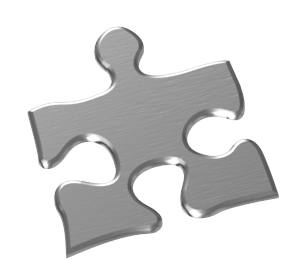 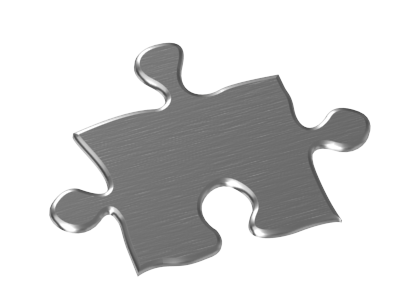 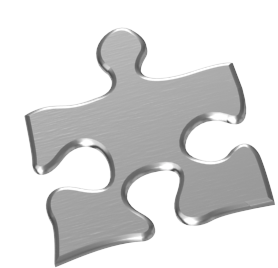 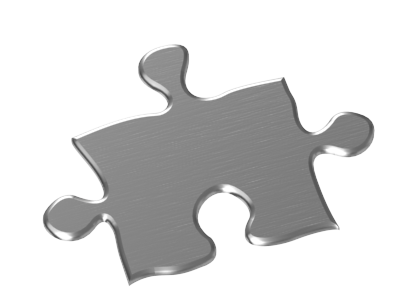 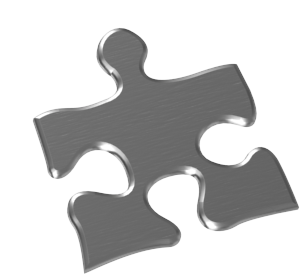 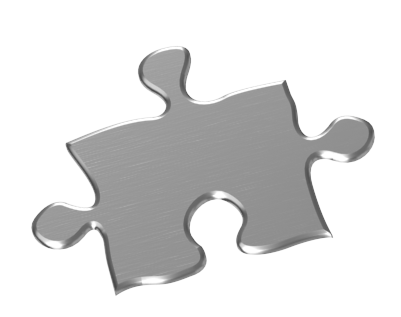 Procurement Delivery
Realised savings of £39m
Savings pipeline > £100m
Structured processes and reporting
Commercial Practice
Mandatory POs
Approved strategy
Procurement handbook
Capability Development
PCA score increased to 76%
Integrated training plan
Revised structure implemented
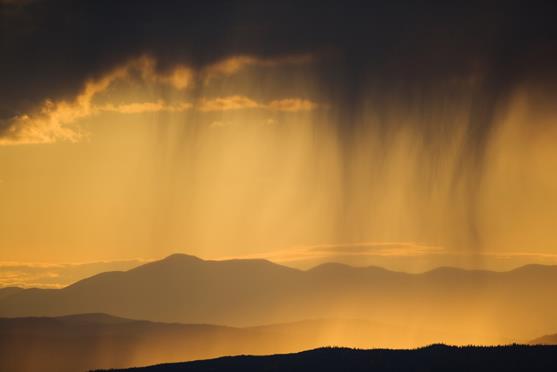 Have there been challenges?
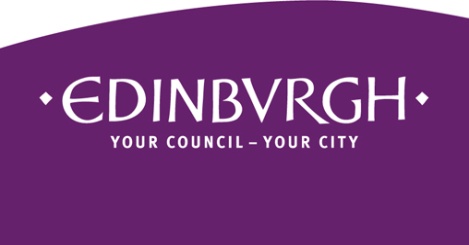 Areas of focus
Leadership and ownership
Aligning public sector values with increased commerciality
Availability and confidence in data
Leakage of benefits
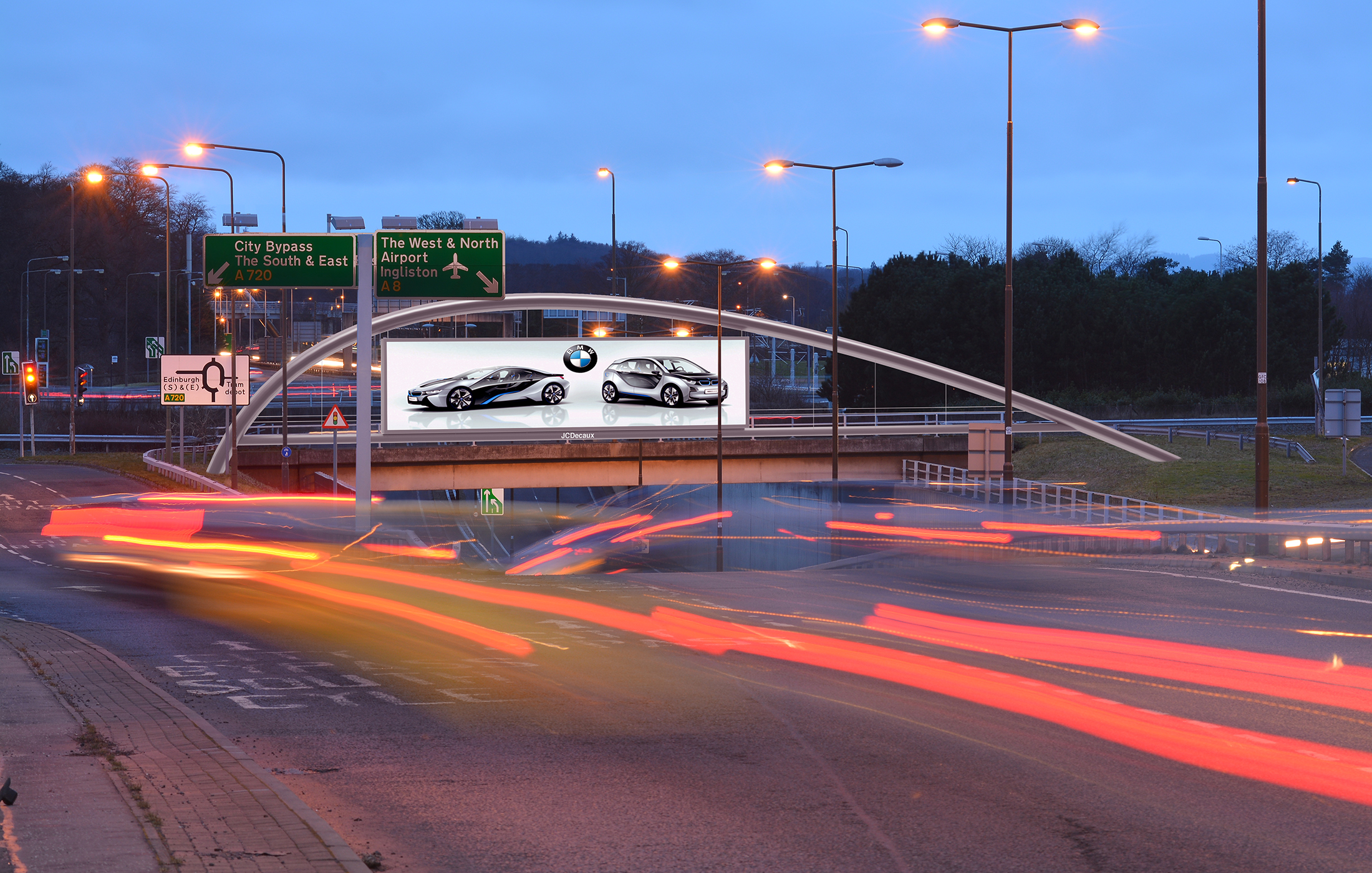 Have we done things differently?
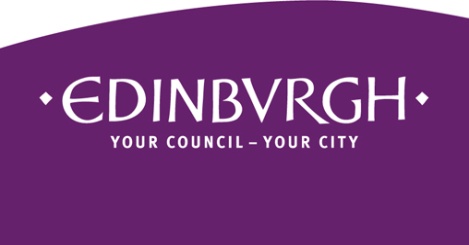 Delivering Commercial Innovation
EBS Stores
Financial savings
Community benefits
Improved operations
Additional income
Examples 
from  over 
100 projects
Outdoor Advertising
Increased revenue
Innovative commercials
Wider projects
Partnership approach
The Meadows
Complex stakeholders
Improved commercial outcome
Significant scrutiny
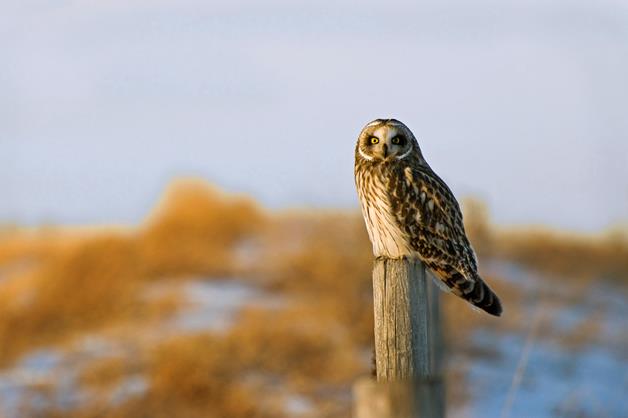 Is anyone watching?
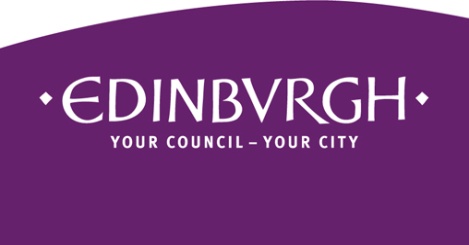 Wider interest in Commercial Excellence
Politicians
Suppliers
Supported business
Charities
Unions
Press
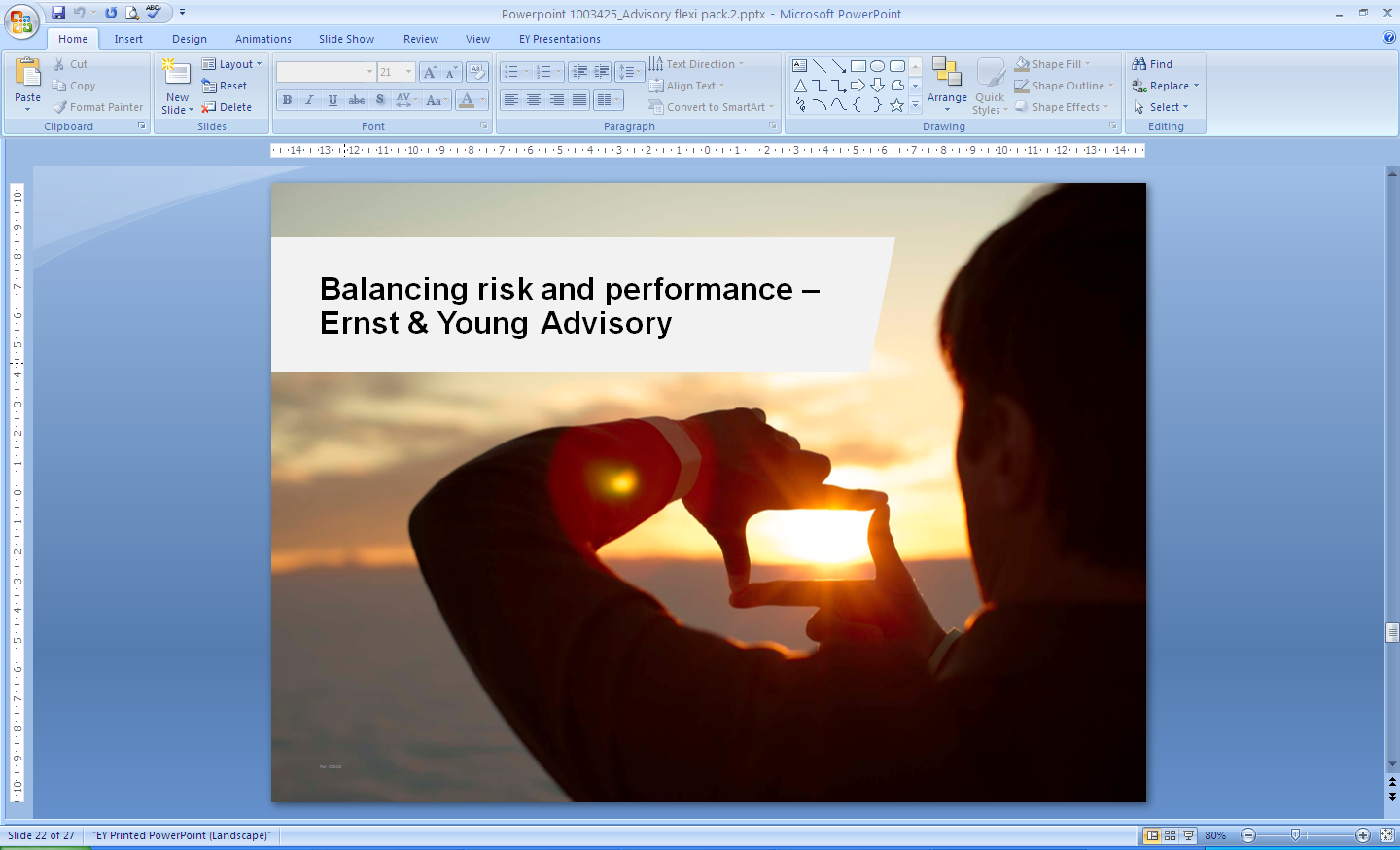 Continuing the journey
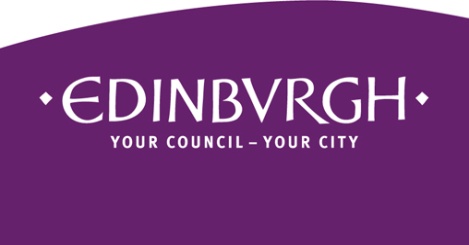 Future areas of focus
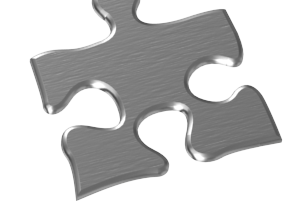 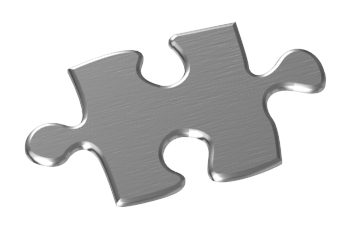 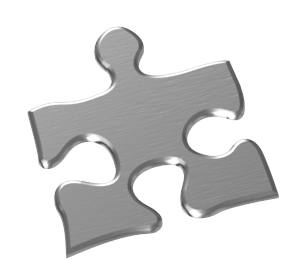 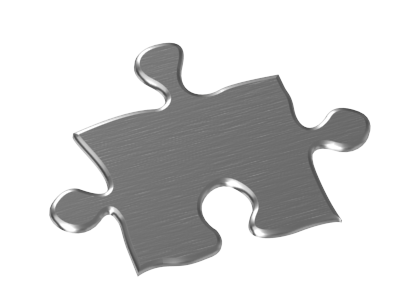 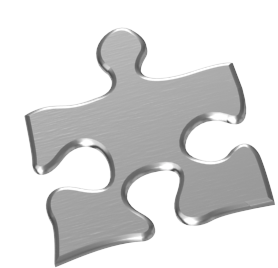 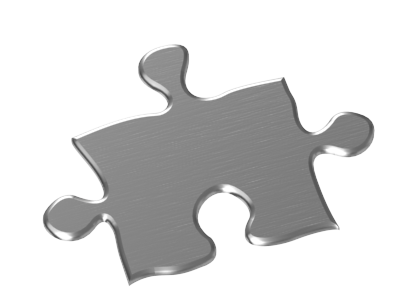 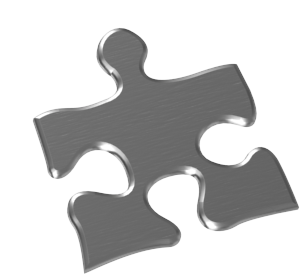 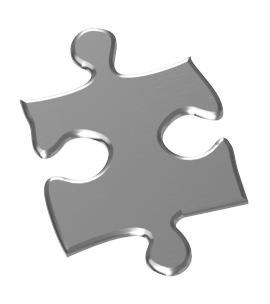 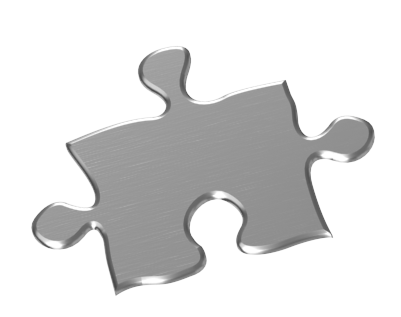 Procurement Delivery
Strategic projects
PACE team
Income maximisation
Commercial Practice
Contract management
Real time reporting
Retrospective reviews
Capability Development
Council-wide training
Further member engagement
Licence to procure
Please feel free to get in touch
Nick Smith, Commercial and Procurement Services Manager0131 529 4377 nick.smith@edinburgh.gov.ukTammy GilliesCommercial Delivery and Pipeline Manager0131 529 4930 tammy.gillies@edinburgh.gov.uk
Any questions?
Commercial Excellence
The Reality